স্বাগতম
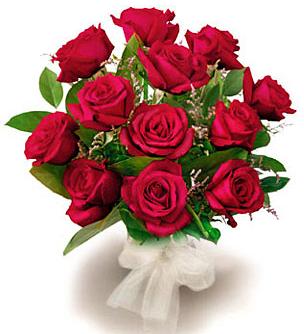 শিক্ষক পরিচিতি
মোঃ তাজিবুর রহমান 
সহঃশিক্ষক
পার কেকানিয়া সরকারি প্রাথমিক বিদ্যালয়  
কালিয়া, নড়াইল।
পাঠ পরিচিতি
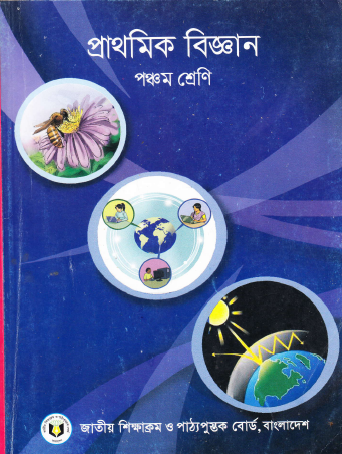 অধ্যায়ঃ ১৩
পাঠঃপ্রাকৃতিক সম্পদ
শিখনফল
১৭.১.১  প্রাকৃতিক ও কৃত্রিম সম্পদের গুরুত্ব ও সীমাবদ্ধতা বর্ণনা করতে পারবে।
এসো কিছু দৃশ্য দেখি
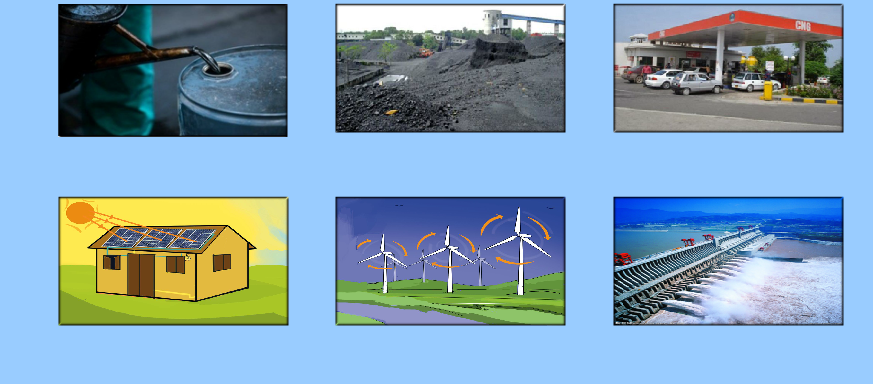 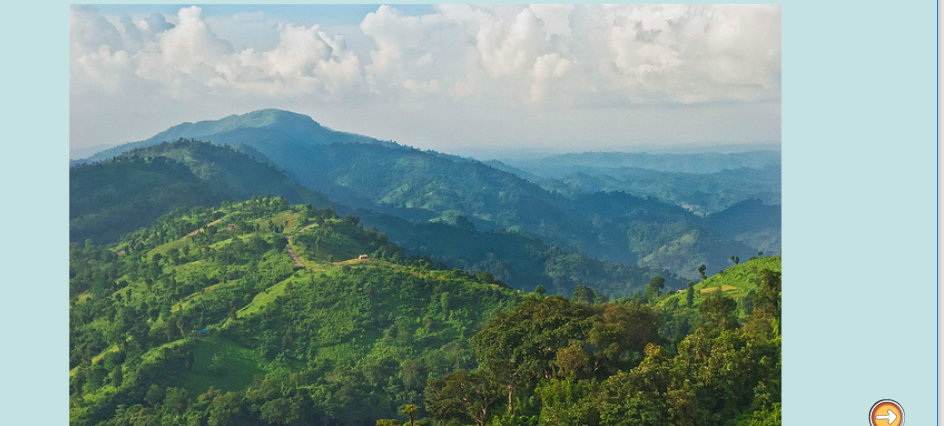 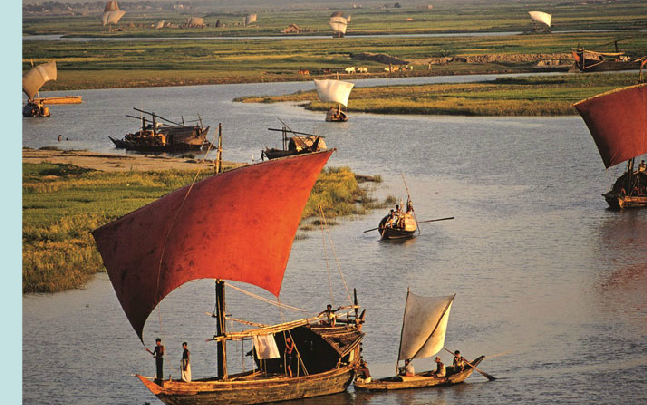 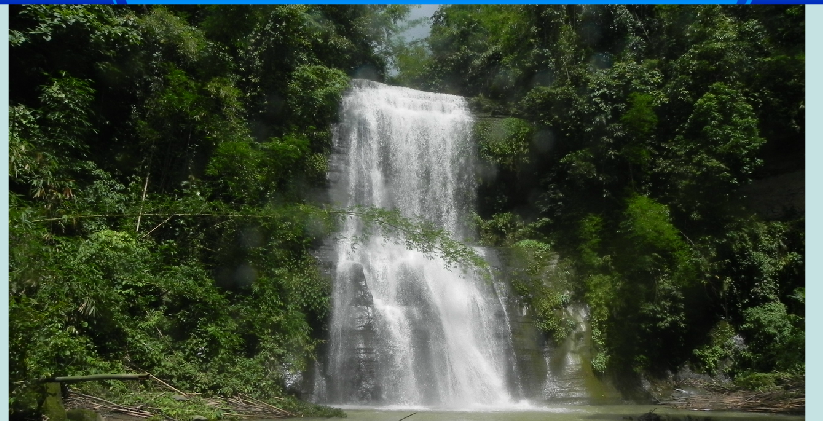 *দৃশ্যগুলোতে তোমরা কী কী দেখতে পেলে?
*প্রকৃতি থেকে আমরা কী কী পেয়ে থাকি?
পাহাড়
টারবাইন
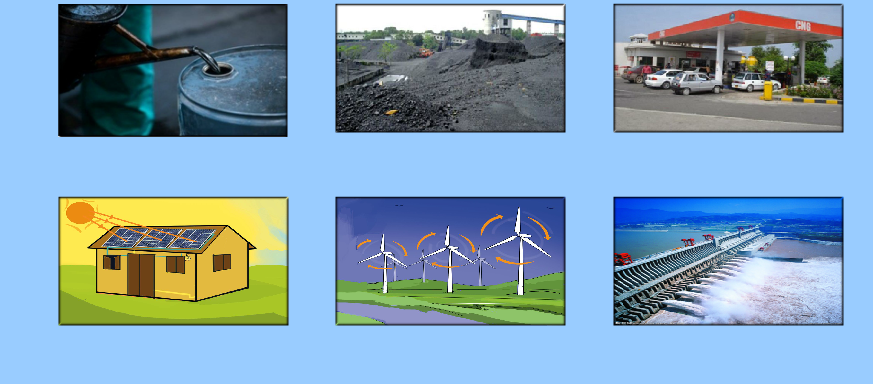 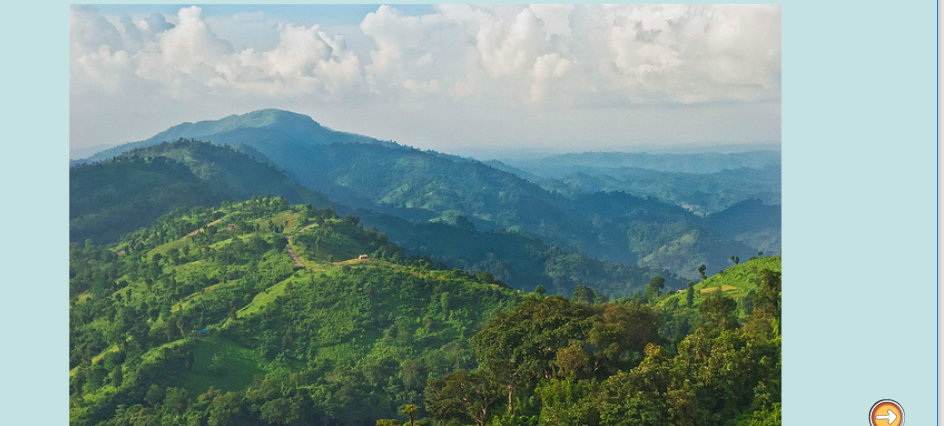 এ
সো
দে
খি
ঝর্ণা
পালতোলা নৌকা
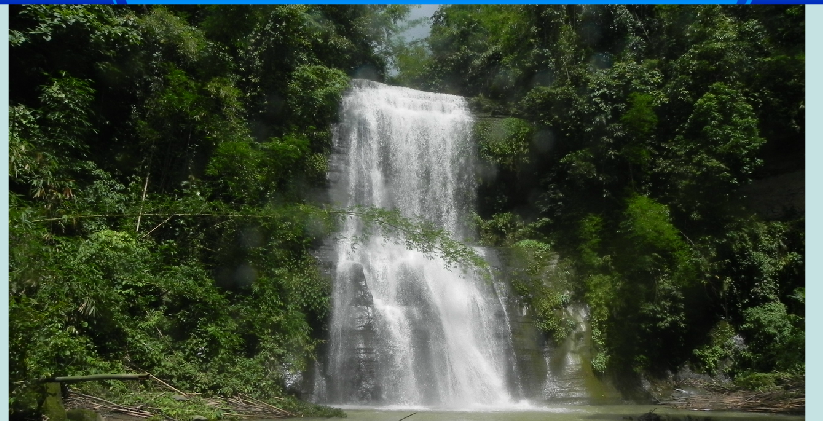 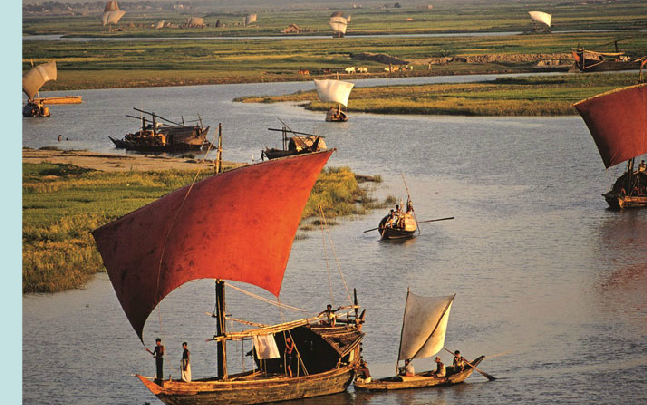 আজকের পাঠ
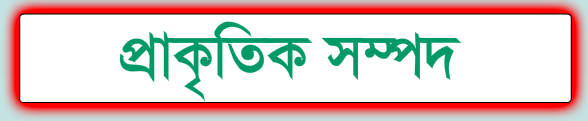 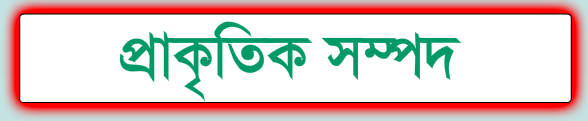 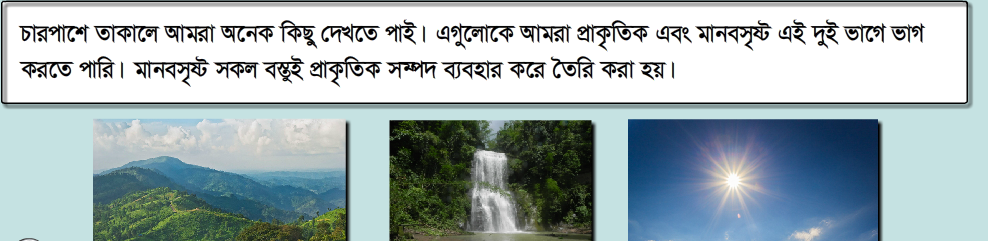 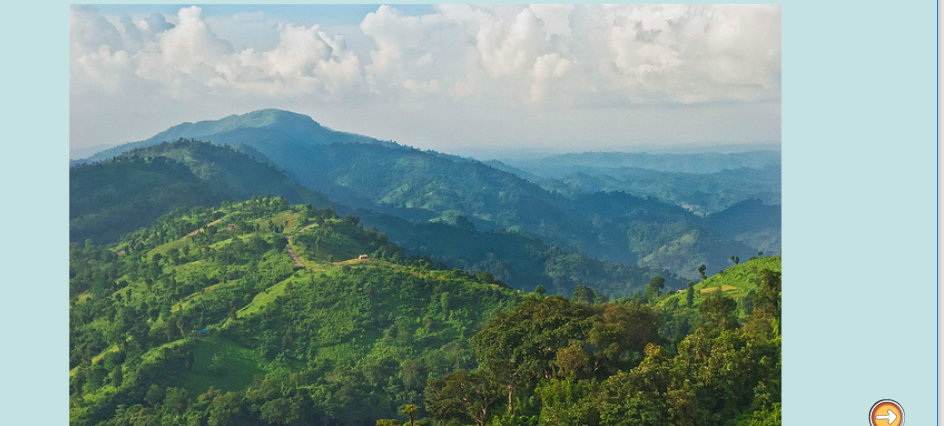 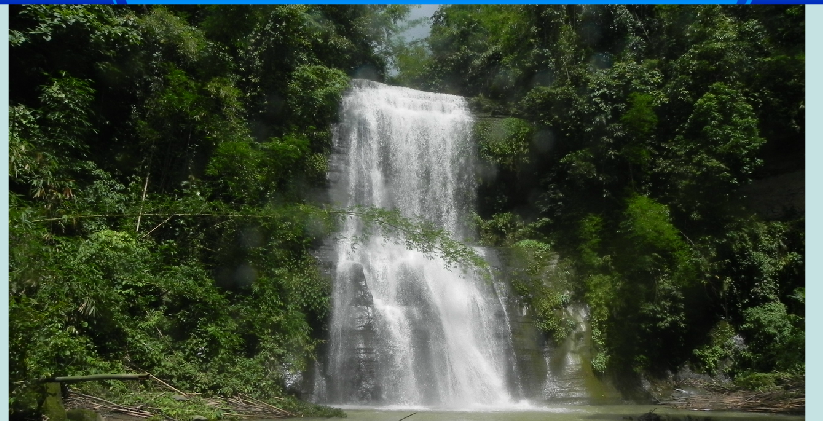 * আমরা সম্পদ বলতে কী বুঝি ?
* সম্পদ হলো এমন কিছু , যা মানুষ ব্যবহার করে উপকৃত হয়।
*আমাদের কী ধরনের সম্পদ রয়েছে?
প্রাকৃতিক সম্পদ ও মানবসৃষ্ট সম্পদ
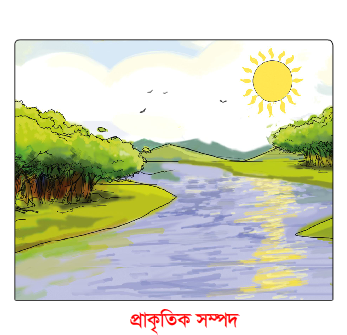 প্রাকৃতিক সম্পদ
প্রকৃতিতে পাওয়া যে সকল সম্পদ মানুষ
তার চাহিদা পূরনের জন্য ব্যবহার করে
থাকে তাই প্রাকৃতিক সম্পদ।মানুষ 
প্রাকৃতিক সম্পদ তৈরি করতে পারে না। 
যেমন-সূর্যের আলো , মাটি, 
পানি, গাছপালা ,
পশুপাখি ইত্যাদি।
সূর্যের আলো
মাটি
গাছপালা
পানি
মানবসৃষ্ট সম্পদ
মানুষের তৈরি সম্পদই হলো মানবসৃষ্ট সম্পদ। 
যেমন- কাগজ,প্লাস্টিক, কাচ, বিদ্যুৎ ইত্যাদি।
মানবসৃষ্ট সম্পদও প্রকৃতি থেকেই আসে।
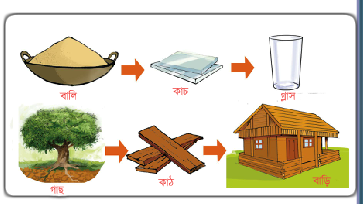 পাঠ্য বইয়ের ৮৯ নং পৃষ্ঠা খোল-
নিচের ছকের মত একটি ছক তৈরি কর এবং কোনটি কোন ধরনের সম্পদ তা সাজিয়ে লেখ।
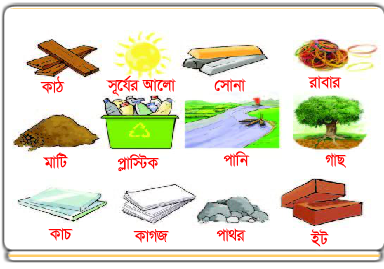 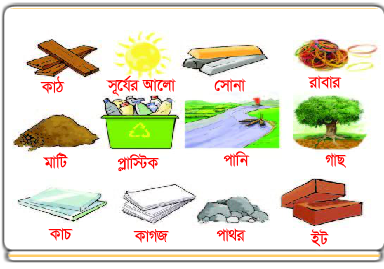 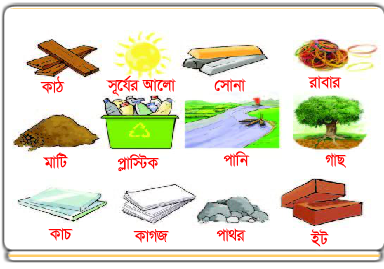 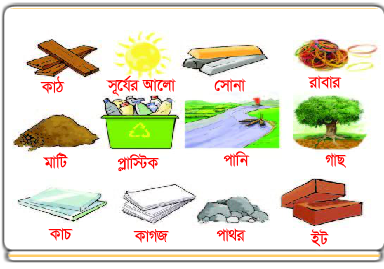 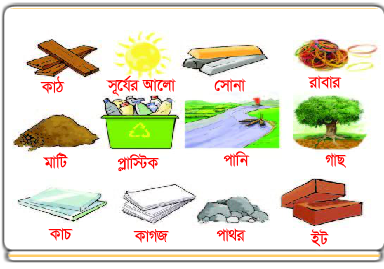 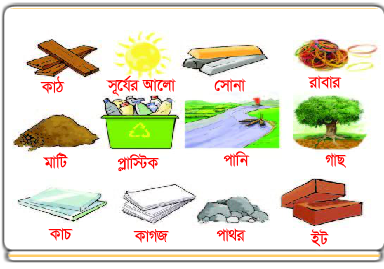 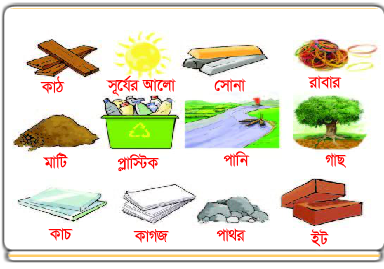 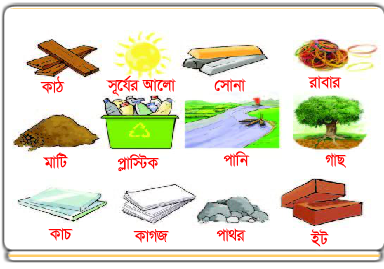 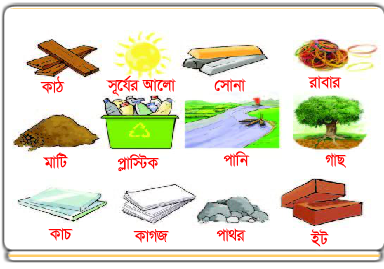 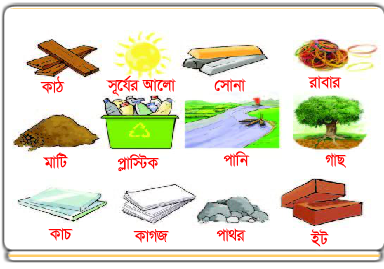 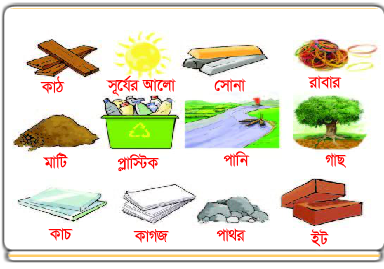 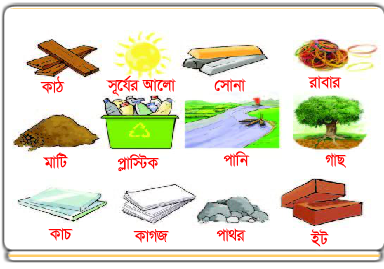 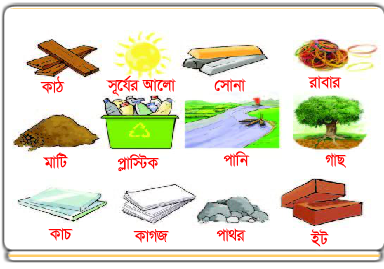 বাড়ীর কাজ
বাড়ী থেকে ১০টি প্রাকৃতিক সম্পদ ও ১০টি মানবসৃষ্ট সম্পদ এর তালিকা করে নিয়ে আসবা।
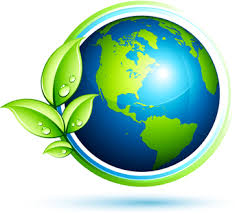 ধন্যবাদ